Спортивный уголок во второй младшей группе № 4.Воспитатель: Назарова В.В.
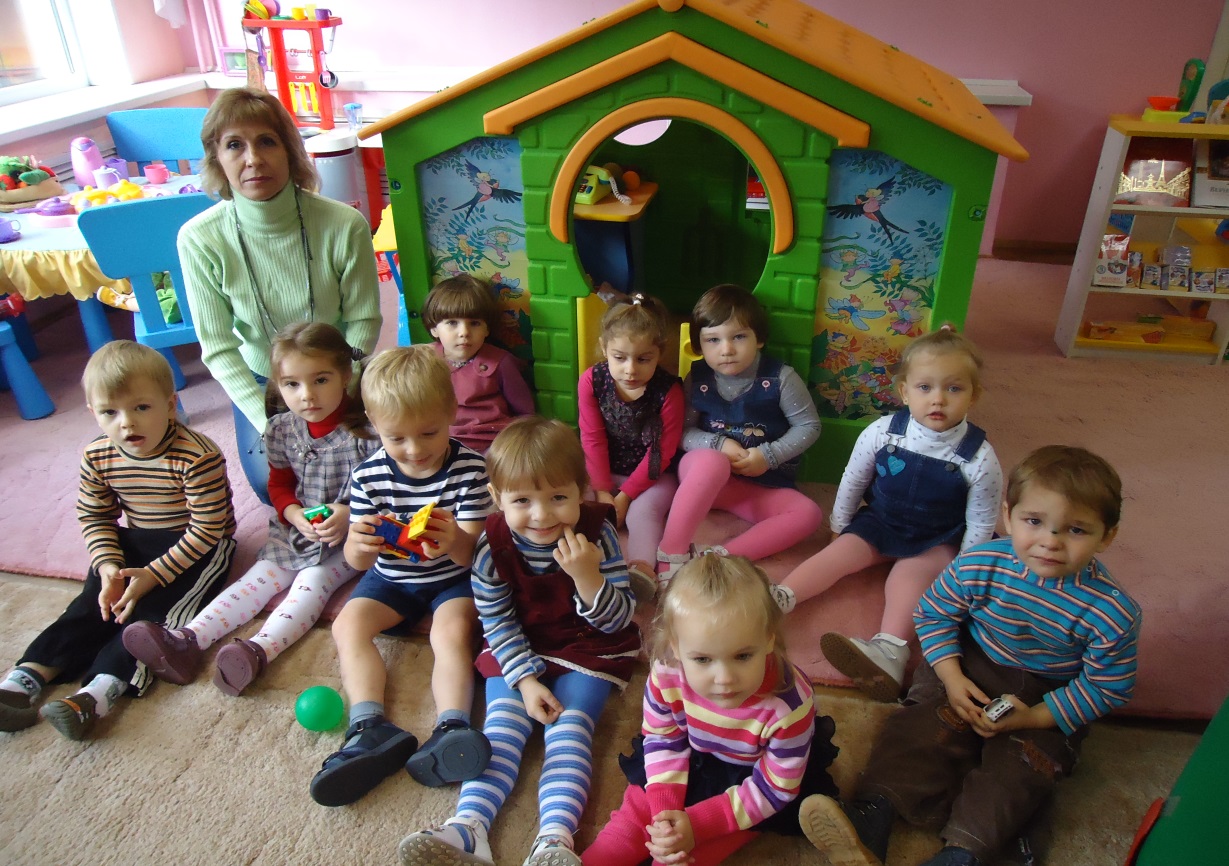 Организованные виды активной деятельности
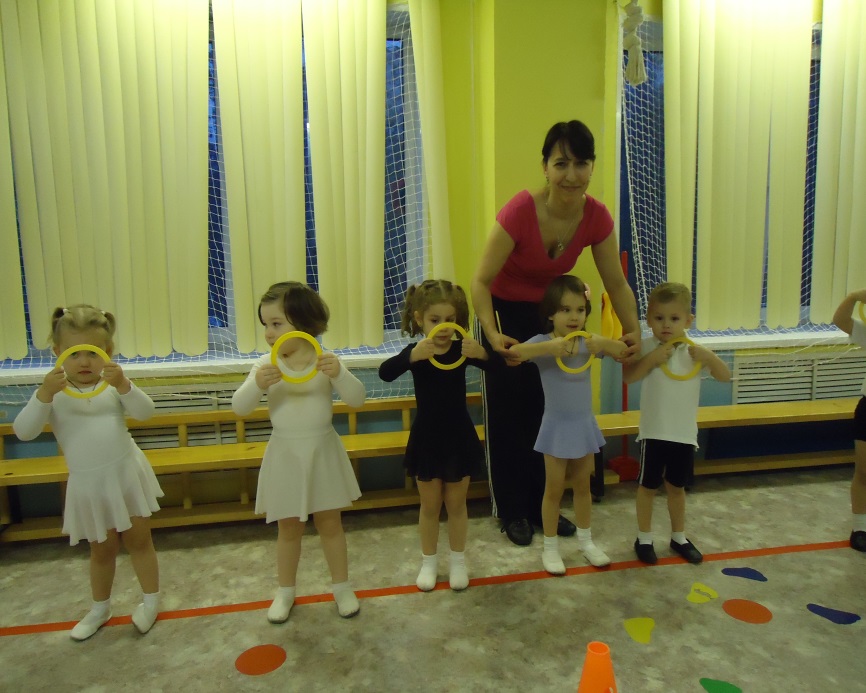 Цель спортивного уголка : познакомить, обыграть, повторить, закрепить с усложнением
В спортивном уголке учитывается:    - здоровье детей;    - интересы детей (мальчики и девочки);    - учет задач решающих в ДОУ;    - учет возрастных условий;    - учет динамичности
Повышение эффективности физкультурных  занятий
Индивидуальная работа по профилактике плоскостопияФормирование правильной осанки Укрепление мышц
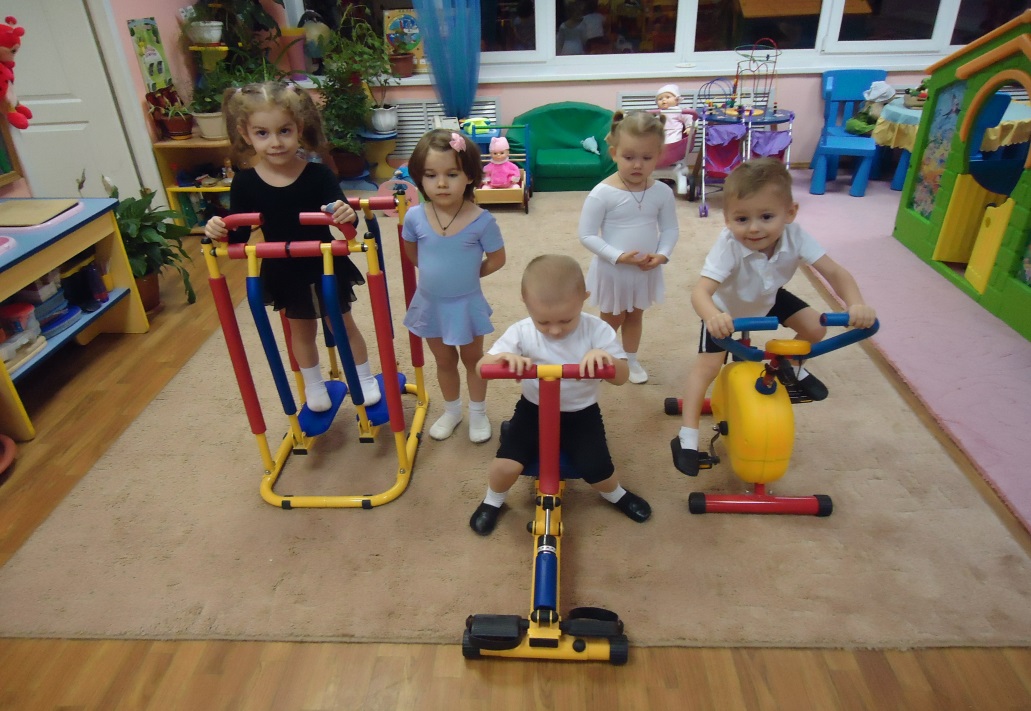 Воспитание физических качеств: силы, выносливости, быстроты, ловкости
Портфолио обучающегося
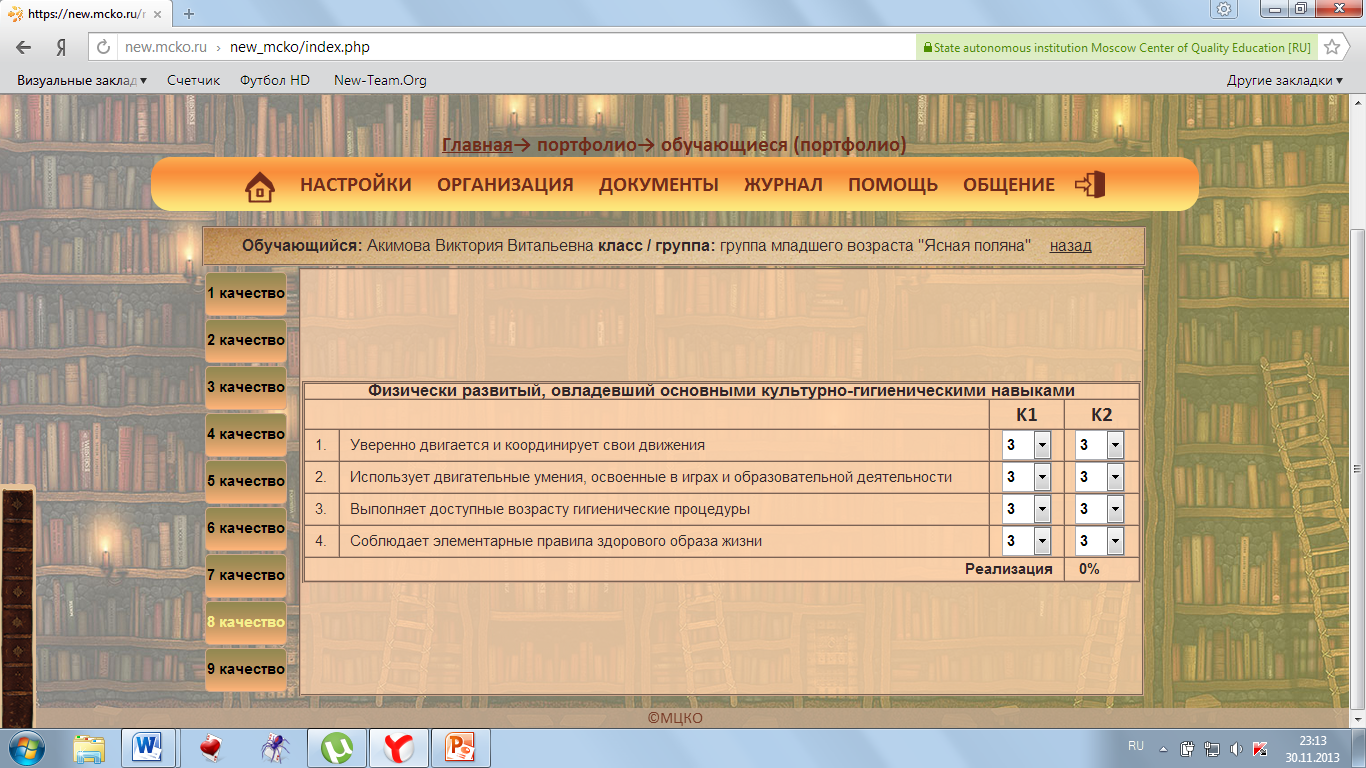